Mjältkirurgi
När, var, hur?

Föreläsare
Plats
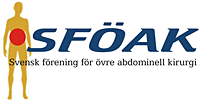 KUB - Kurs Svensk Kirurgisk Förening För Övre abdominell Kirurgi
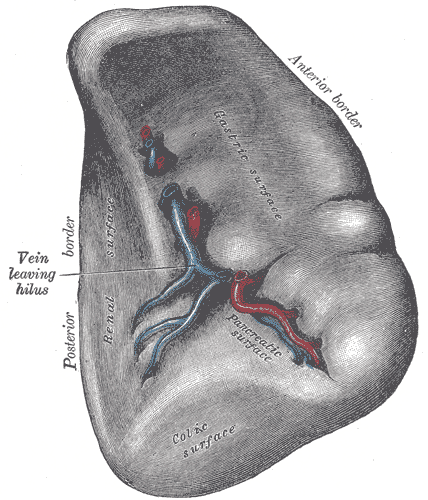 12x7 cm, 200 gram
Costa 9-11 dorsalt
Magsäck-njure-pankreas-kolon vä flexur
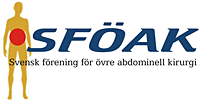 KUB - Kurs Svensk Kirurgisk Förening För Övre abdominell Kirurgi
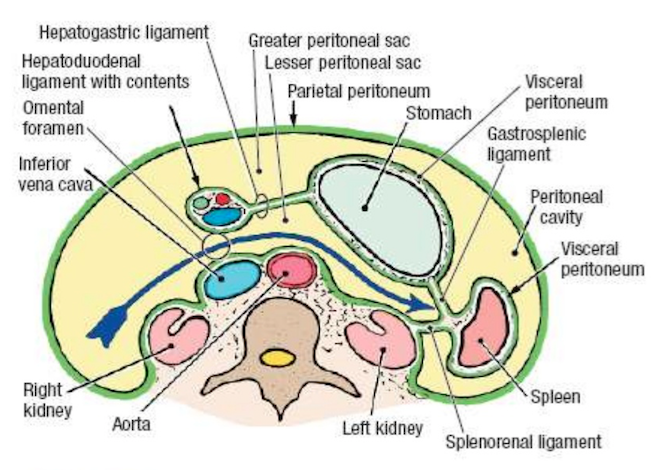 Gastrolienala/ gastrospleniska lig.
Mjälten
Splenorenala lig.
Lig phrenicolienalis, Lig splenorenalis
Veckbildning av peritoneum, mjältkärlen går här
Lig gastrolienalis
Gastrica brevis kärlen
Lig phrenicocolica, Lig splenocolica
Stödjer nedre mjältpolen
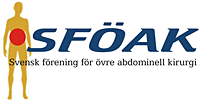 KUB - Kurs Svensk Kirurgisk Förening För Övre abdominell Kirurgi
Mjältens funktion
Immunologiska funktioner
Fagocytos av kapslade bakterier, produktion av antikroppar (IgM)

Cellulära funktioner
Hematopoes, ”förvaring” av trombocyter, destruktion av suboptimala röda blodkroppar

Välcirkulerad
Ca 5% av cardiac output (250-300ml blod/minut)
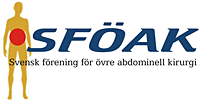 KUB - Kurs Svensk Kirurgisk Förening För Övre abdominell Kirurgi
Accessoriska mjältar/bimjältar
Finns hos 15-30%; 30% vanligt vid hematologisk sjukdom.

Absolut vanligast är i mjälthilus men kan också finnas intrapankreatiskt, i omentet, mesenteriet samt i lilla bäckenet.
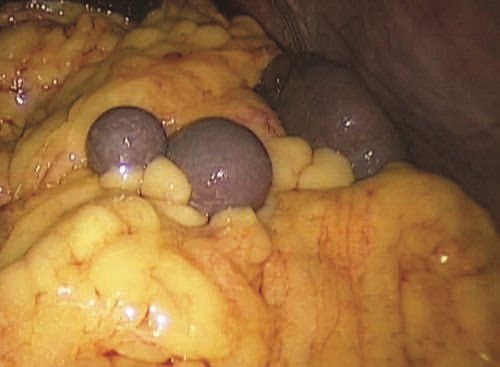 Två bimjältar i omentet
Maingots Abdominal Operations 12th Ed. p 1242
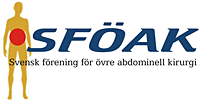 KUB - Kurs Svensk Kirurgisk Förening För Övre abdominell Kirurgi
Indikation för kirurgi
Hematologiska sjukdomar
För kontroll av anemi, leukopeni, trombocytopeni samt pga. symtom av splenomegali (>13 cm)

ITP (Idiopatisk/immunologisk Trombocytopen Purpura)
vanligast
Myeloproliferativa sjukdomar
Tex kroniska leukemier, polycytemia vera, essentiell trombocytemi
Hemolytiska anemier
Spherocytos, immunmedierad hemolytisk anemi, thalassemi
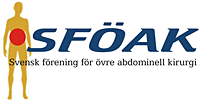 KUB - Kurs Svensk Kirurgisk Förening För Övre abdominell Kirurgi
Indikation för kirurgi, forts.
Cystor 
Primära: kongenitala cystor, echinococcystor
Sekundära: pseudocystor (vanligaste cystan, resorberat hematom efter trauma)
Sekundära lämpliga för deroofing

Cancer i corpus/cauda pankreatis
Splenektomi i smb med pankreasresektion, då artär och ven tas för marginal
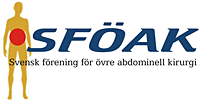 KUB - Kurs Svensk Kirurgisk Förening För Övre abdominell Kirurgi
Indikation för kirurgi, forts.
Icke hematologisk malignitet

Mycket ovanligt med primär malignitet 
angiosarkom

Metastaser vanligare 
Ovanligt med singelmetastas, oftast led i dissiminerad cancer
Malignt melanom kan dock sätta singelmet.
Tillsammans med immunterapi kan partiell resektion vara aktuellt
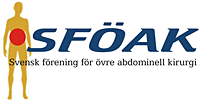 KUB - Kurs Svensk Kirurgisk Förening För Övre abdominell Kirurgi
Andra diagnoser
Abscesser
Kan orsakas av trauma, embolisering av a lienalis, vid endokardit, iv missbruk
Antibiotika, perkutan dränering

A lienalis aneurysm
Vanligaste bukkärlaneurysmet efter aorta, oftast asymtomatiskt 
>2 cm bör diskuteras för intervention, endovaskulärt primärt
Större risk för ruptur hos gravida, varför aneurysm hos dem ska åtgärdas
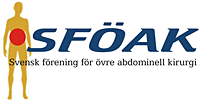 KUB - Kurs Svensk Kirurgisk Förening För Övre abdominell Kirurgi
Splenektomi, total eller partiell ?
På hematologisk indikation bör total splenektomi utföras, 
obs! Leta även efter bimjältar!

Vid pseudocystor kan deroofing göras

Vid trauma kan partiell resektion eller rafi övervägas (om tid finns). 
Ovanligt och svårare att utföra partiell
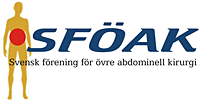 KUB - Kurs Svensk Kirurgisk Förening För Övre abdominell Kirurgi
Kirurgisk teknik
Öppen splenektomi
Laparoskopisk splenektomi (mjälte <20 cm)
Kameraport
incision
portplacering
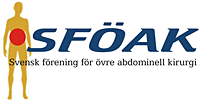 KUB - Kurs Svensk Kirurgisk Förening För Övre abdominell Kirurgi
Öppna bursa omentalis och lägg dubbelslynga runt eller ligera a. lienalis längs pankreas ovankant

Minskar blödning om kapselrifter
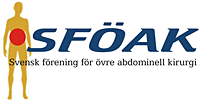 KUB - Kurs Svensk Kirurgisk Förening För Övre abdominell Kirurgi
Dela ligamenten först nerifrån och upp
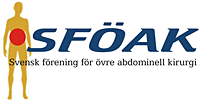 KUB - Kurs Svensk Kirurgisk Förening För Övre abdominell Kirurgi
Dela gastrica brevis kärlen
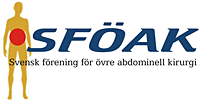 KUB - Kurs Svensk Kirurgisk Förening För Övre abdominell Kirurgi
Dela kärlen i mjälthilus
Suturligatur eller stapla av. Går bra att ta artär/ven tillsammans
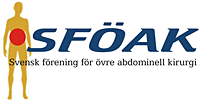 KUB - Kurs Svensk Kirurgisk Förening För Övre abdominell Kirurgi
Kirurgisk teknik
Vid splenomegali eller adherenser opererar man ofta lateralt ifrån och försöker ligera mjältkärlen först via bursa omentalis.

Vid partiella resektioner delas berörda polkärl, komprimera parenkymet som ska vara kvar och dela med ultraljudsdissektor. Följ demarkationslinjen
30% måste bevaras för funktion. 

Akta pankreassvansen! Håll dig inom 1 cm från hilus
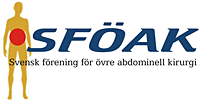 KUB - Kurs Svensk Kirurgisk Förening För Övre abdominell Kirurgi
Preop planering
Många fall planeras och handläggs tillsammans med hematologen

Vaccination: Pneumokock/meningokock/ev haemofilus influenze 
2 v före op eller tidigast 2 v efter
Revaccination efter 5 år
Antibiotika
Trombosprofylax
Övrig koagulationsutredning
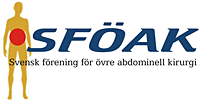 KUB - Kurs Svensk Kirurgisk Förening För Övre abdominell Kirurgi
Komplikationer
Blödning
Vanligast vid gastrica brevis kärlen
Trombos (13-14% efter splenektomi på hematologisk ind)
V. lienalis, SVM/porta
 OPSI (overwhelming postsplenectomy infections)
Antibiotikaprofylax vid utskrivning
Vaccination, glöm ej revaccination!
Profylax mot H influenze till barn
Pankreasfistel
Inte vanligt om man är försiktig vid pankreassvansen
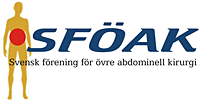 KUB - Kurs Svensk Kirurgisk Förening För Övre abdominell Kirurgi
Mjälttrauma
Trubbigt våld
Konservativ behandling rekommenderas
Värdera: 	
Hemodynamisk stabilitet
Avsaknad av peritonit/andra operationskrävande skador.
Ålder >55 år?
ISS?	
Grad enligt AAST?
Hemoperitoneum?
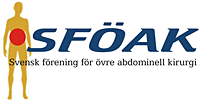 KUB - Kurs Svensk Kirurgisk Förening För Övre abdominell Kirurgi
[Speaker Notes: Trauma ingår egentligen inte i KUB övre gastro, men eftersom trauma är vanligaste anledningen till att ST-läkare kommer i kontakt med splenektomi, kommer några ord om det]
Mjälttrauma
CT med kontrast- standard

Angioembolisering ska övervägas till AAST-grad >III, kontrastextravasering vid CT, måttlig hemoperitoneum
Hemodynamiskt stabila grad IV och V-skador (n=64) genomgick embolisering, 95% lyckad icke-operativ behandling
Skattum et al. J Trauma ACS. 2013

 Låg risk för postemboliseringsabscess
Embolisering orsakar inte total ischemi, men sänker arteriellt tryck
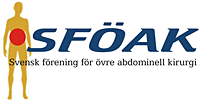 KUB - Kurs Svensk Kirurgisk Förening För Övre abdominell Kirurgi
Operation vid mjälttrauma
Inscision i medellinjen, ”varna” narkos innan peritoneum öppnas (förväntat bltr-fall)
Packa om instabil pat
Ta ned vä flexur, manuell kompression över mjälthilus (akta pankreas/vä kolon när du sen sätter peang) 
ligera a lienalis nära trunkus om du kan
Dela brevis över peanger och ligaturer
Lös fram mjälten nedifrån och från lateralsidan
Dela sist hiluskärlen, suturligatur/stapel
Drän om misstänkt pankreasskada
Glöm inte ev andra skador!
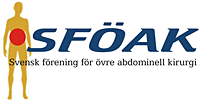 KUB - Kurs Svensk Kirurgisk Förening För Övre abdominell Kirurgi
Mjälttrauma
Sängläge och noggrann klinisk monitorering första 1-2 dygnen
Upprepad CT om kliniken kräver, annars inte
Evaluera behandlingsstrategin
Utskrivning efter ca 5-7 dagar
Avstå fysisk aktivitet 4-8 v
De allra flesta kan behandlas konservativt med framgång
Låg evidens för sängläge
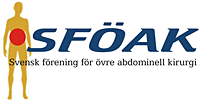 KUB - Kurs Svensk Kirurgisk Förening För Övre abdominell Kirurgi